Основні правила композиції
Будь-яка картина починається з композиції.
 А це – мистецтво з’єднання різних частин в єдине ціле, виділення головного
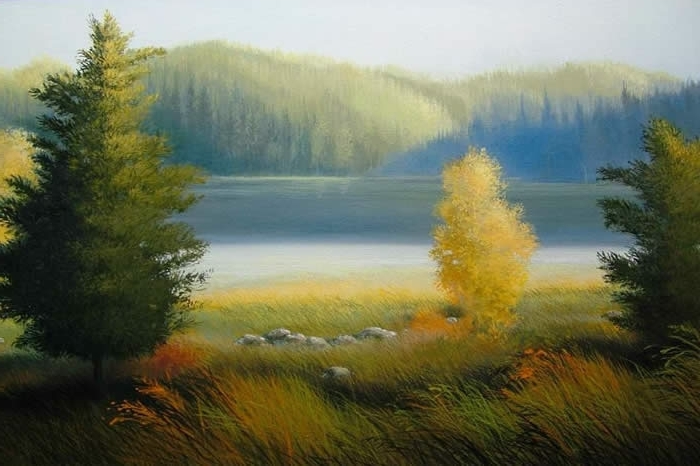 Щоб створити довершений, цілісний художній образ , треба знати певні правила - закони
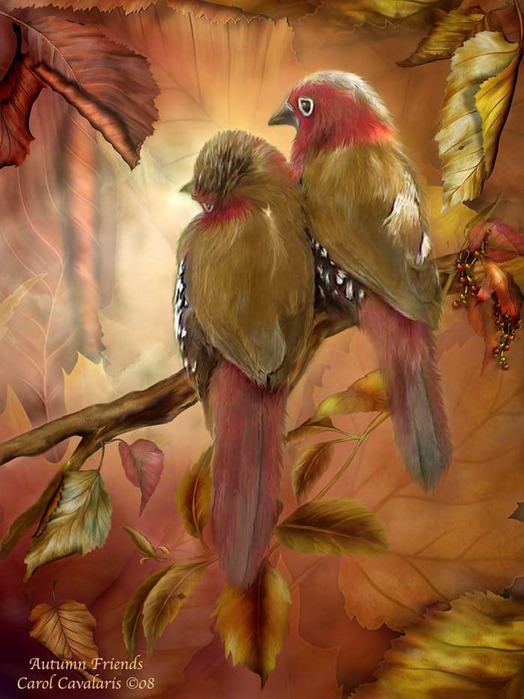 В композиції обов'язково повинно бути головне та другорядне
Головне в композиції виділяється:
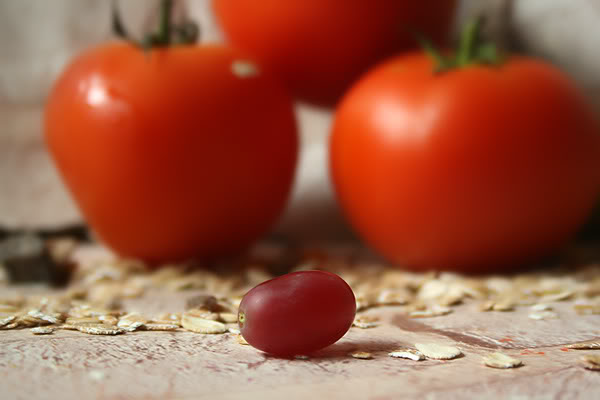 Розміром
 (малим чи великим)
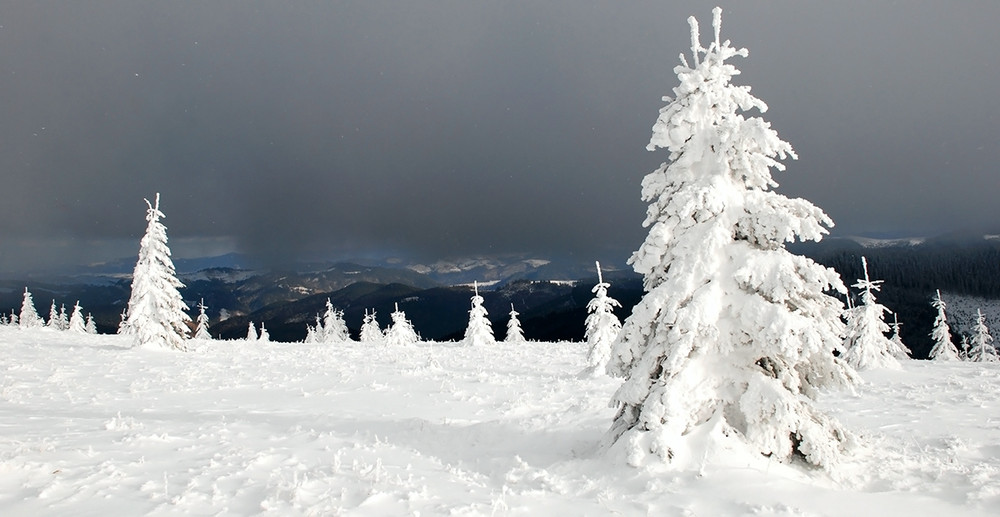 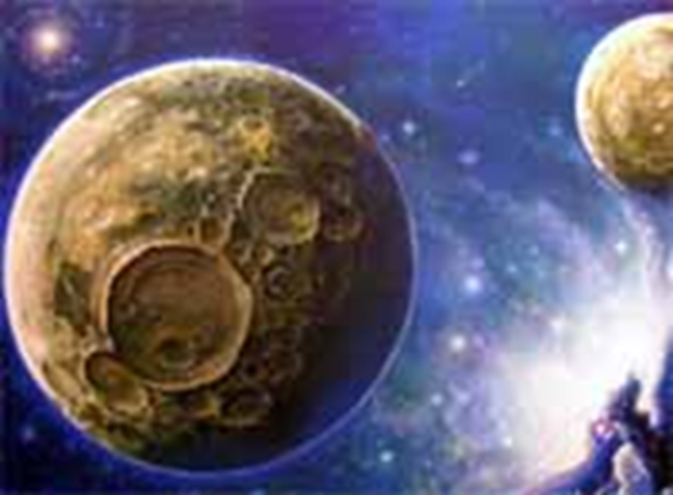 Головне в композиції виділяється:
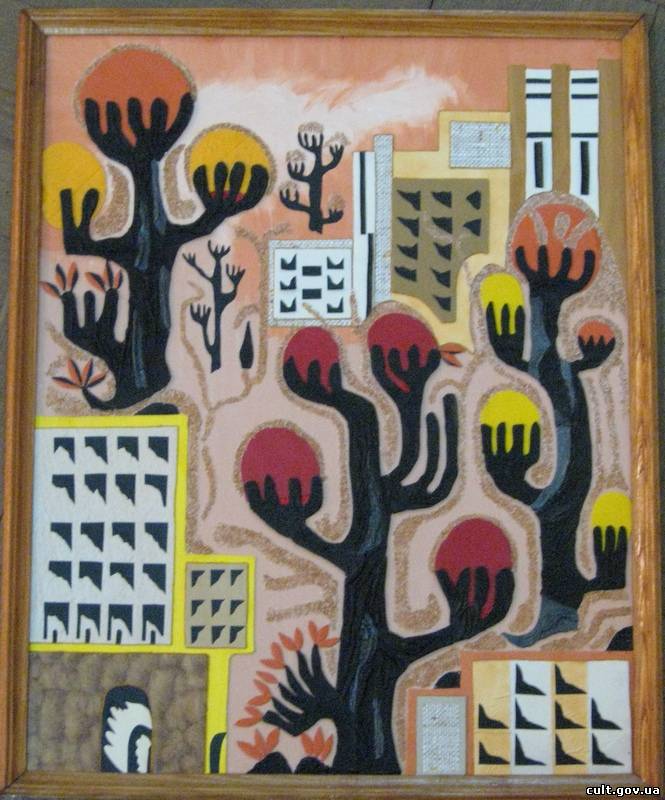 формою
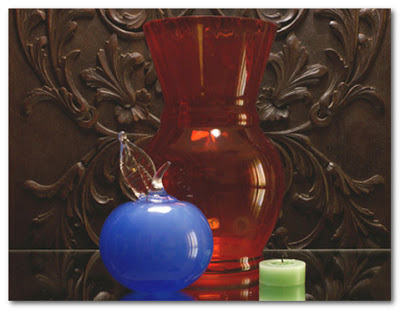 Головне в композиції виділяється:
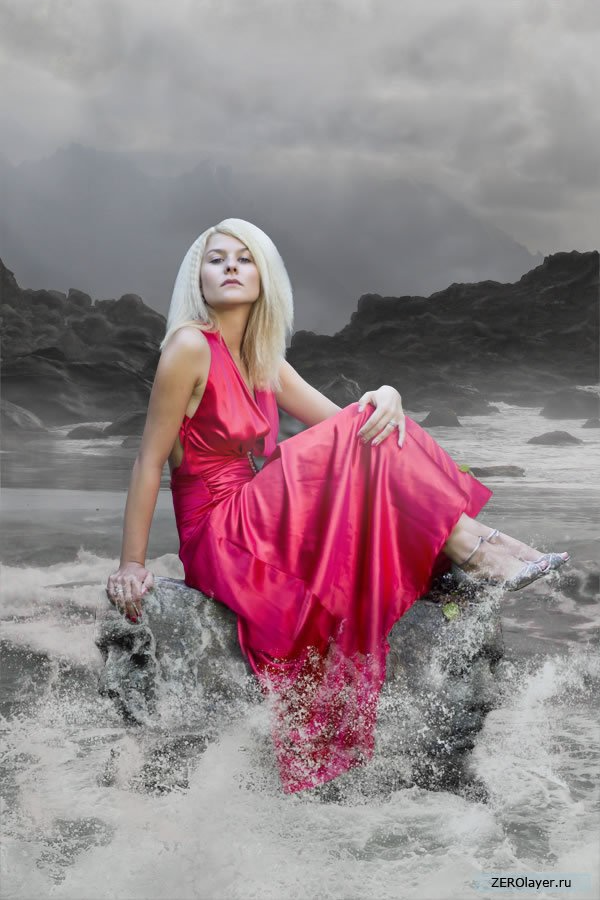 кольором
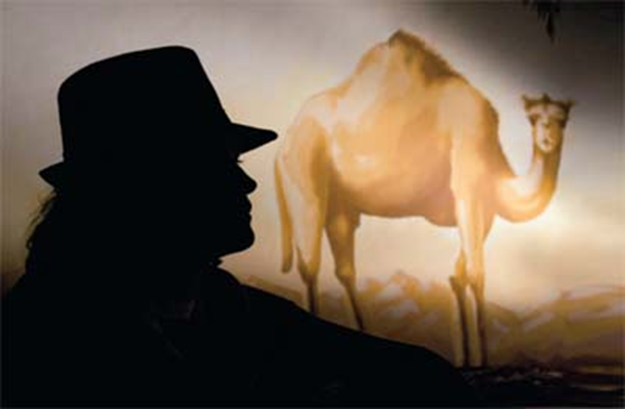 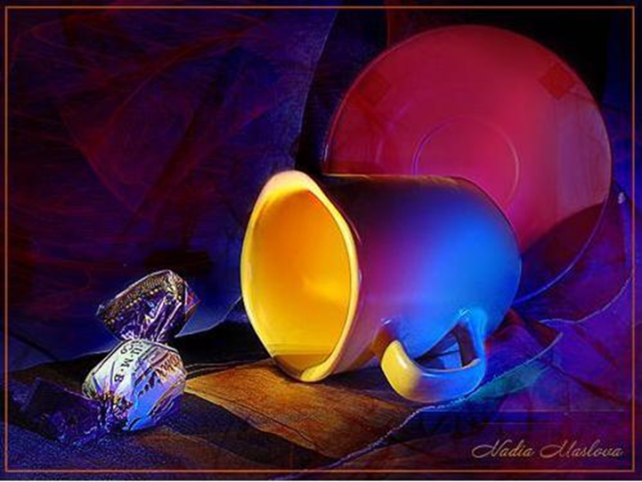 Головне в композиції виділяється:
Характером і 
місцем розташування
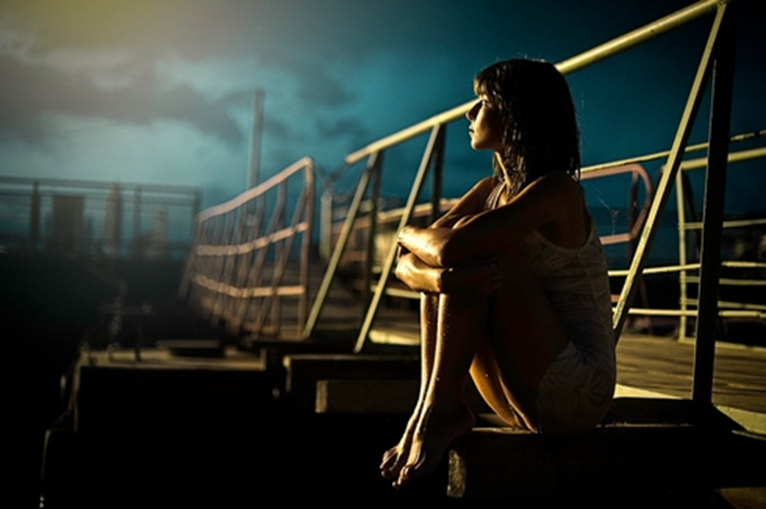 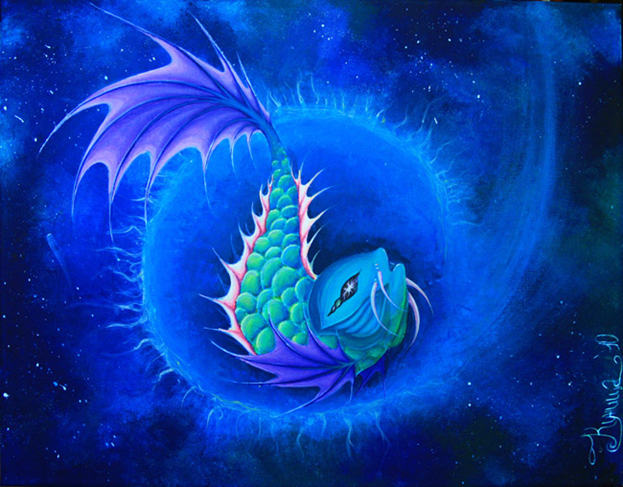 Закон цілісності
Композиція повинна сприйматися як єдине ціле, коли жодний елемент не можна ні додати, ні вилучити, не змінивши загального враження
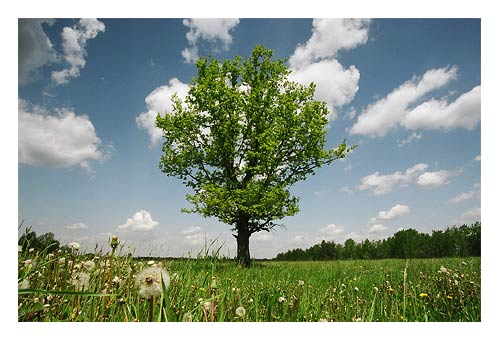 Закон рівноваги
Важливою властивістю композиції є рівновага форми - такий її стан,
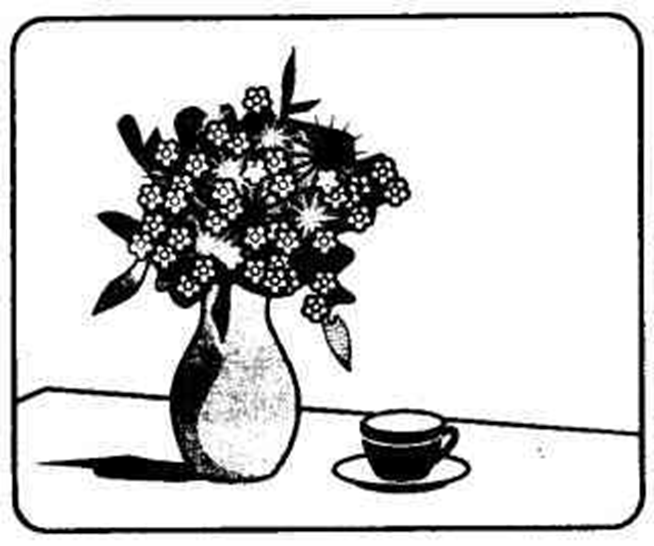 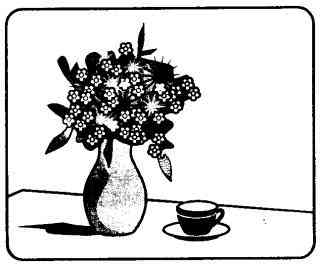 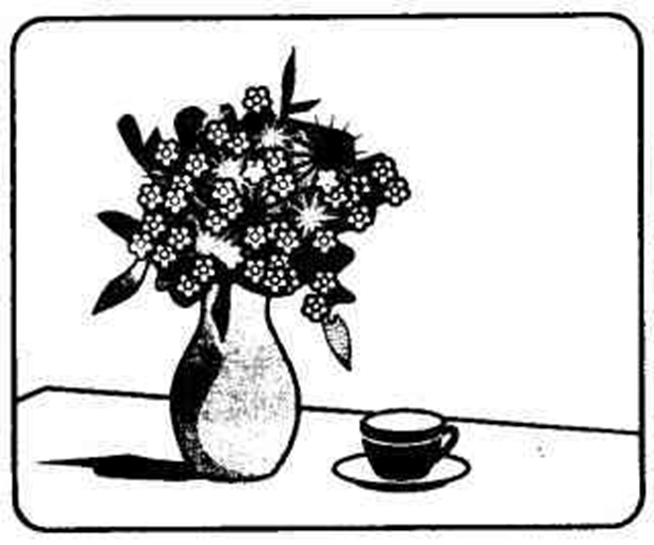 при якому всі елементи збалансовані між собою.
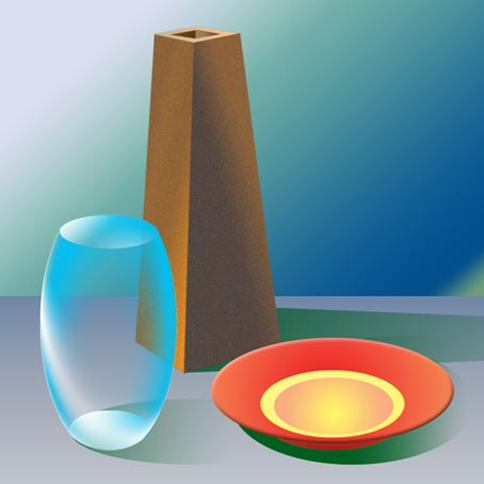 Закон контрасту
Контраст форми
Контраст кольору
Контраст товщини
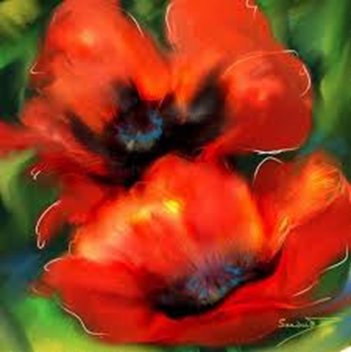 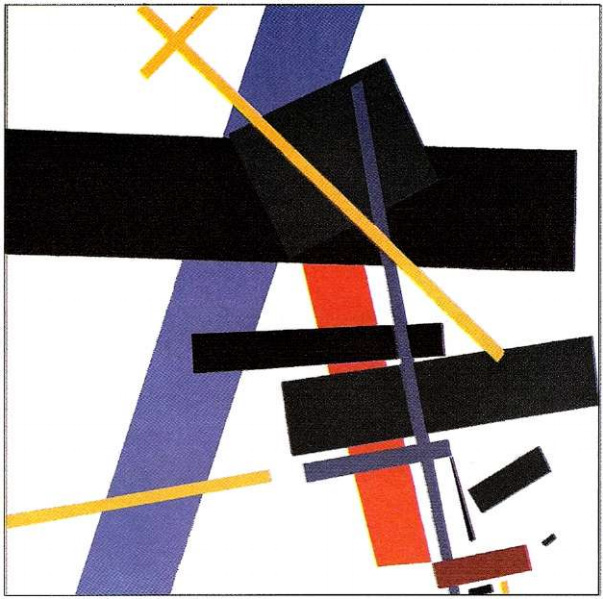 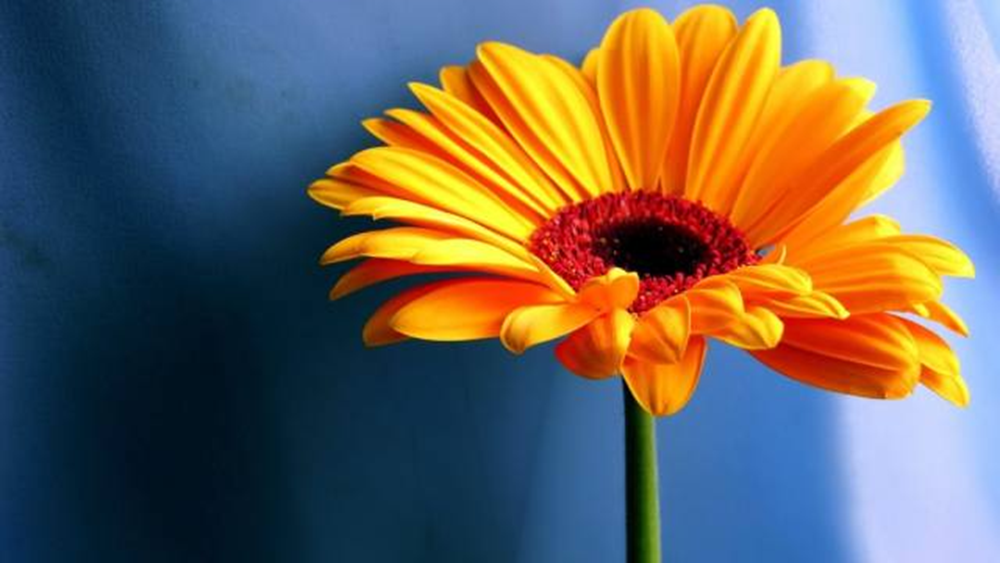 Ритм в композиції
У композиціях, які складаються з однакових елементів, інколи важко вирізнити головне  або другорядне.  Повторення  створює відчуття ритму
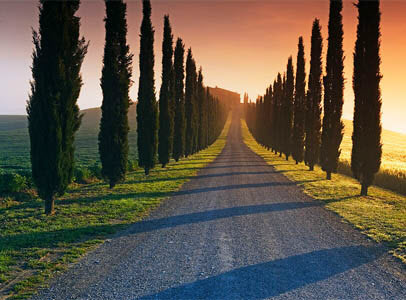 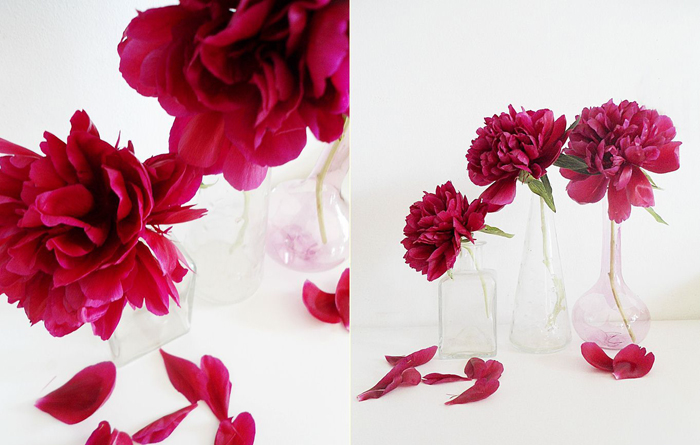 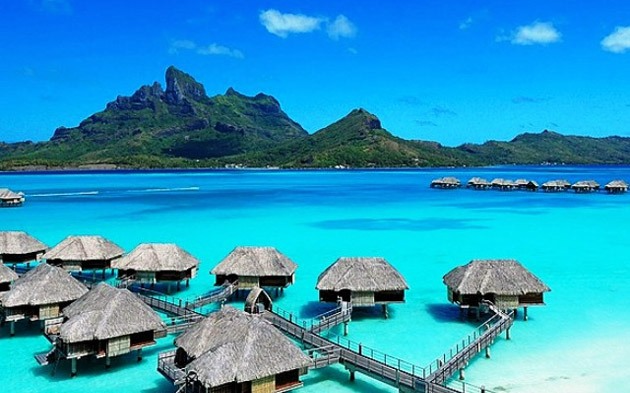 Композиція може бути:
Реалістичною    Декоративною    абстрактною
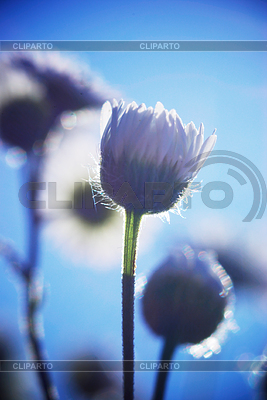 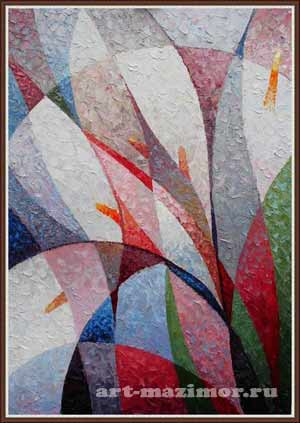 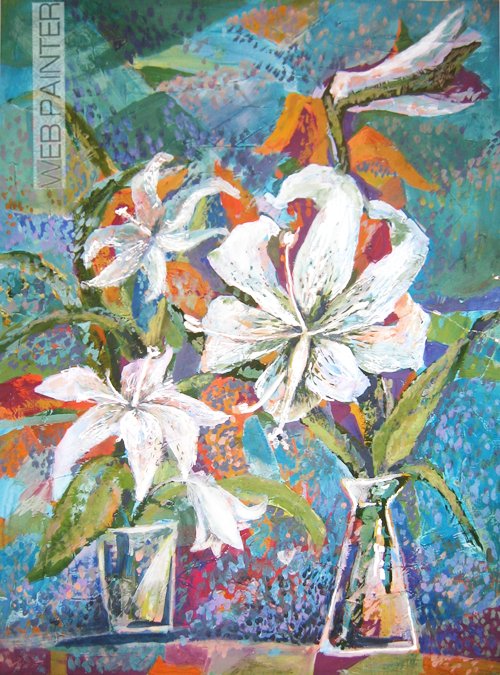 Формат композиції
Вертикальний 
горизонтальний
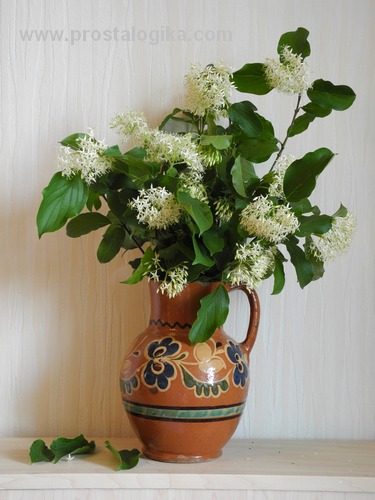 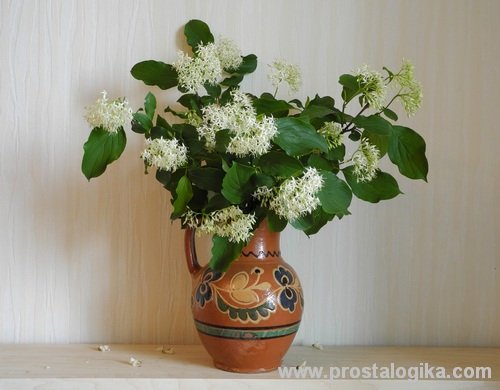 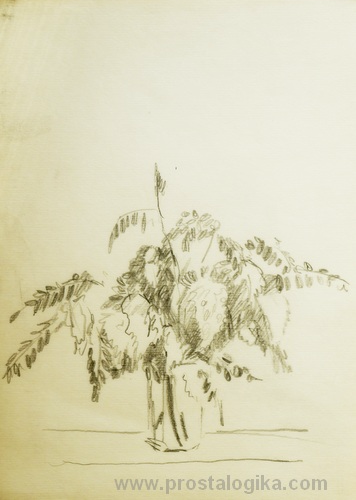 Розміщення зображення у композиції
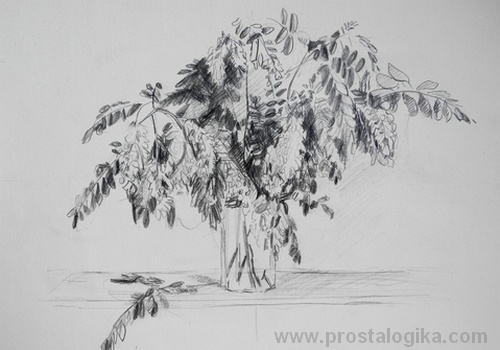 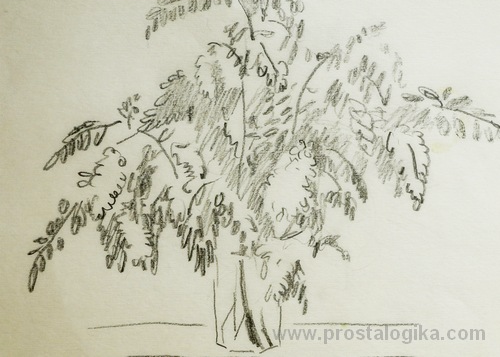 Виберіть правильно закомпоноване зображення? Поясніть ваш вибір
Створення графічного образу «Диво-дерево»
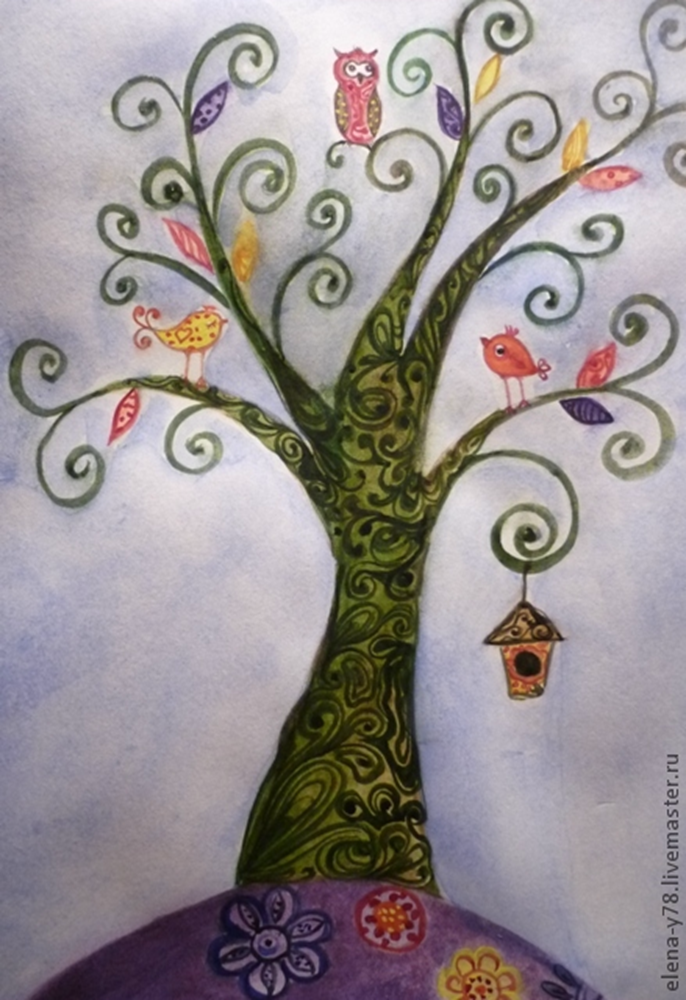 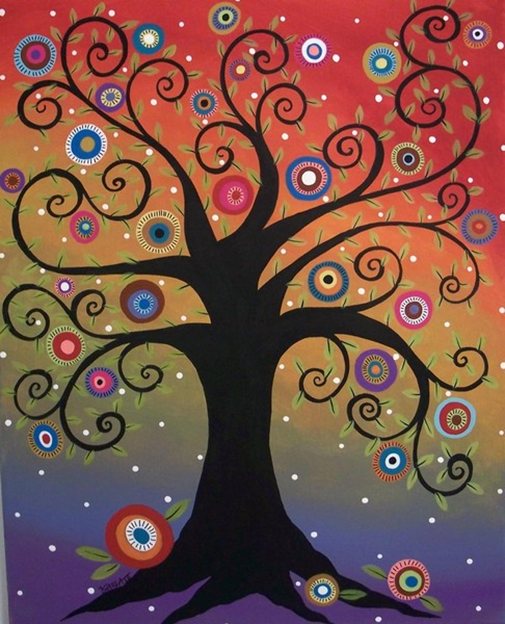 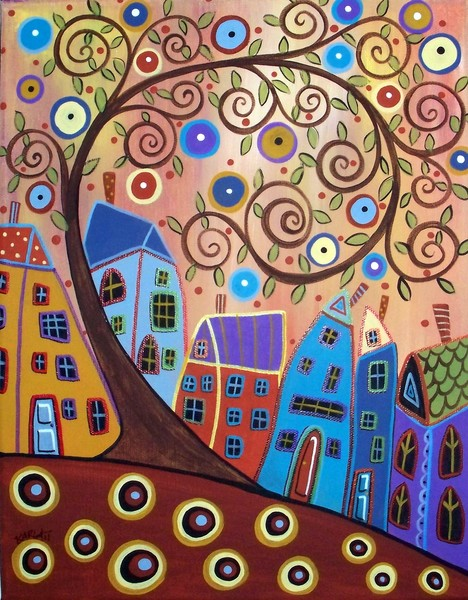 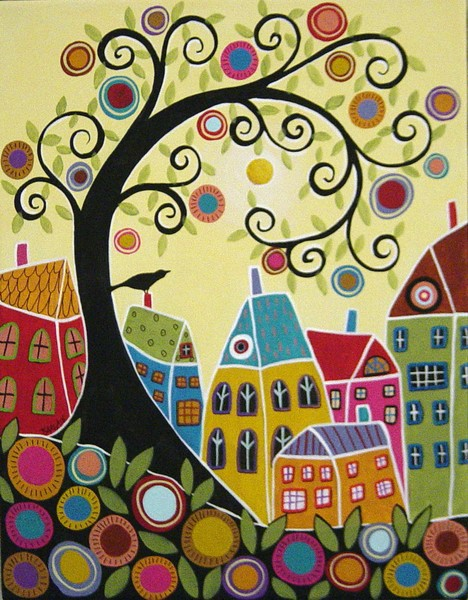 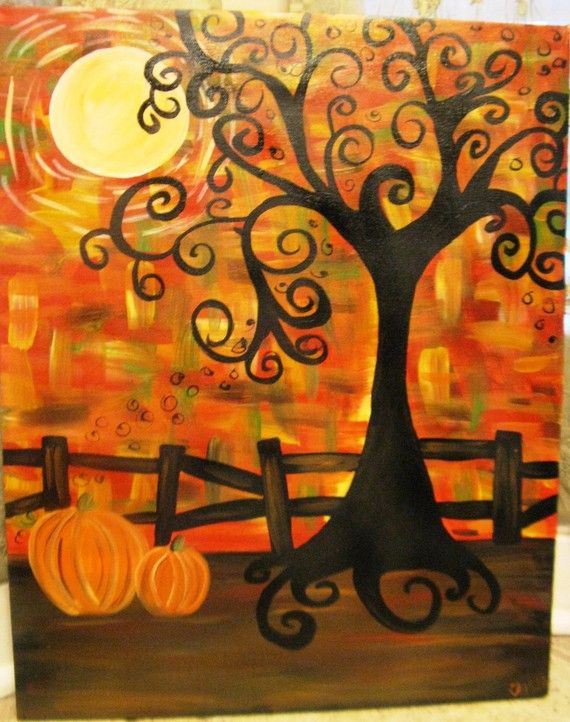 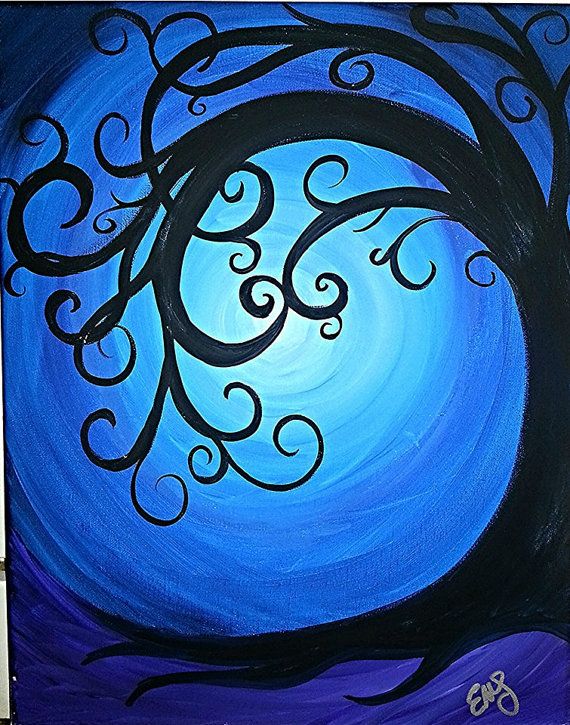 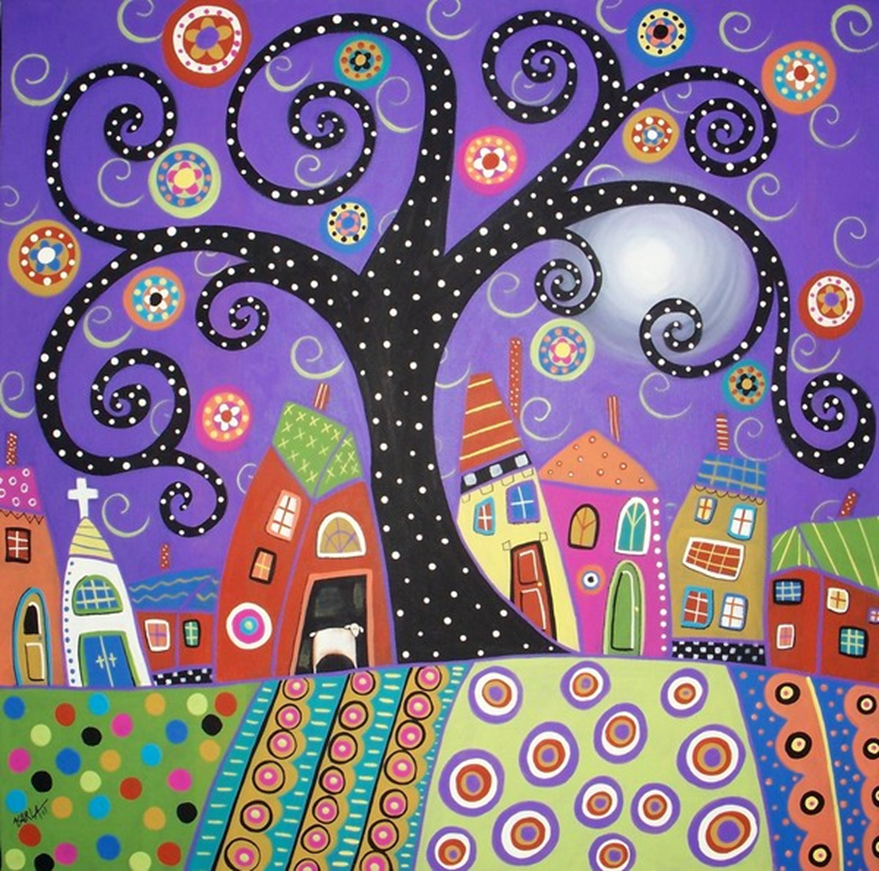 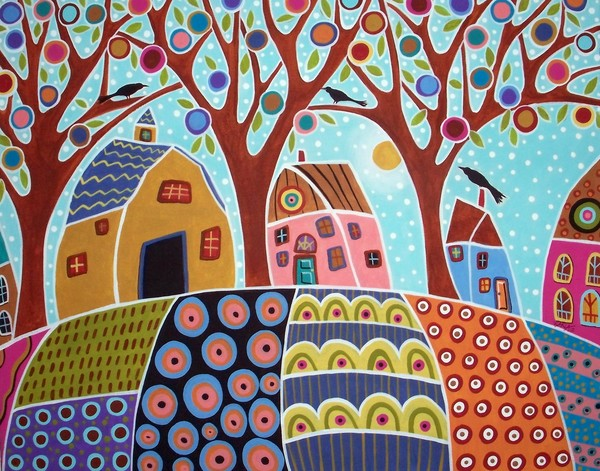 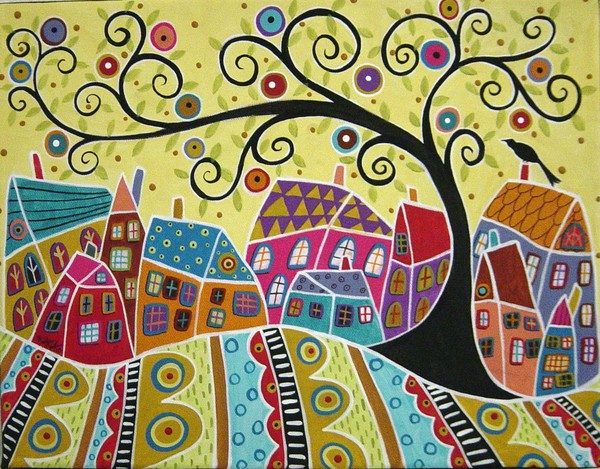 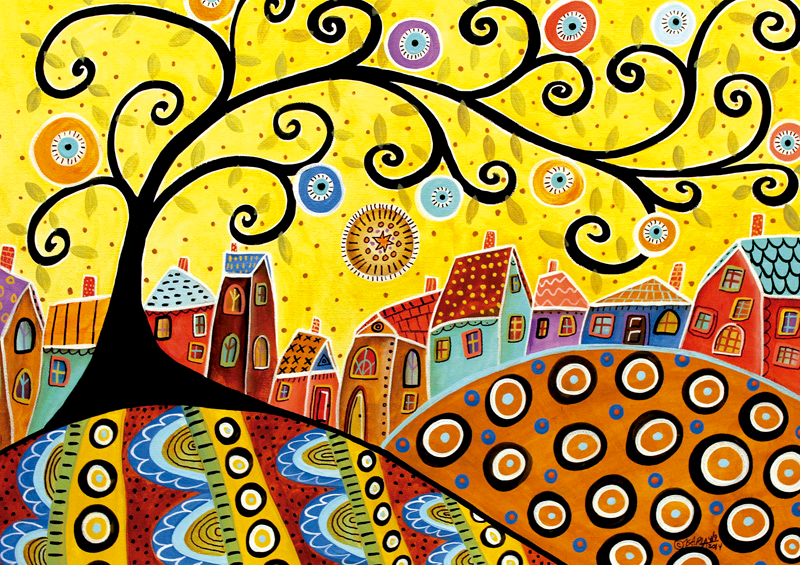